Smart Grid Investment Grant Update
September 23, 2011 Washington Utilities and Transportation Commission Update – Josh DiLuciano

Smart Circuit Project – Spokane, WA
Overview
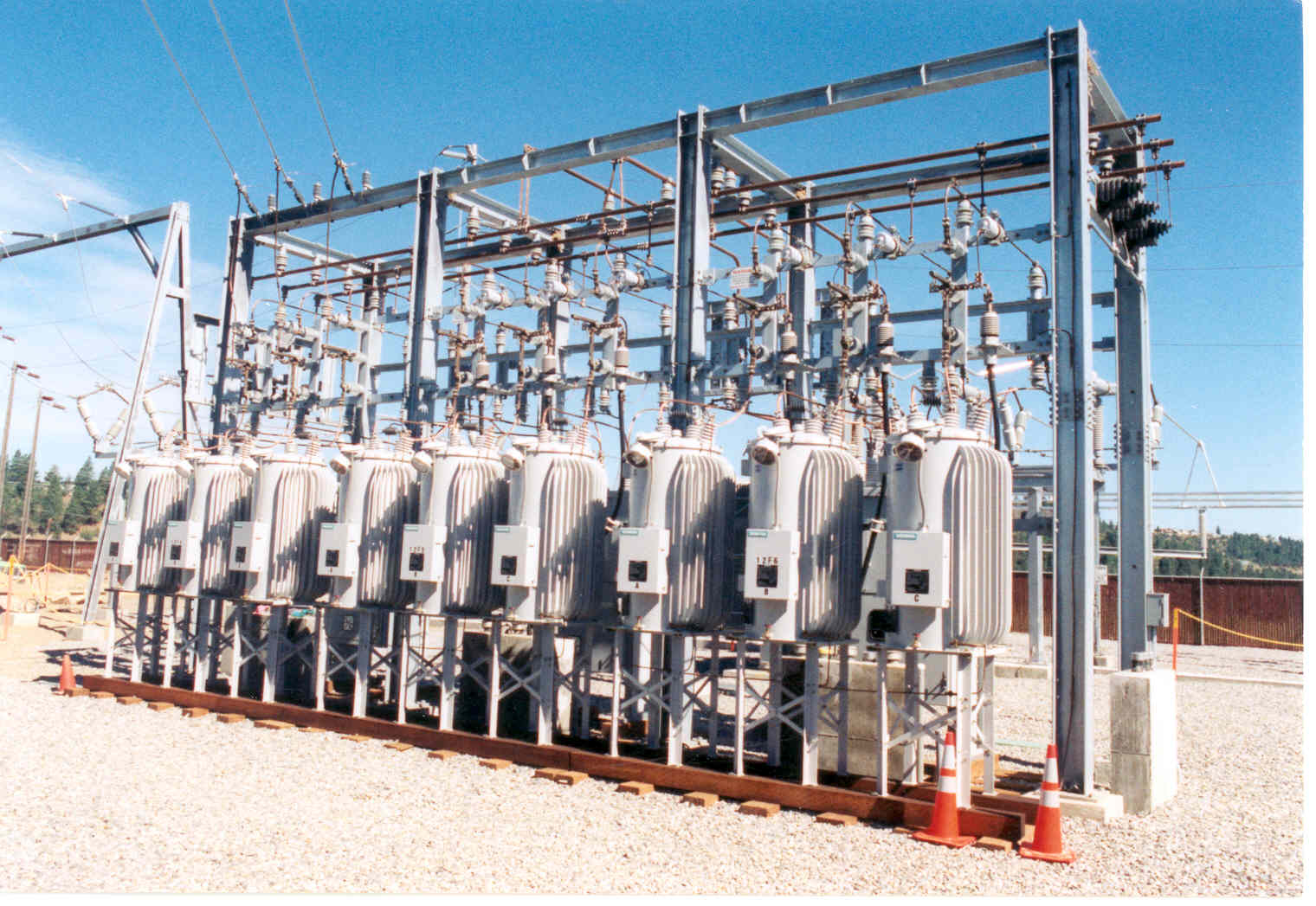 2
[Speaker Notes: To date we have completed 24 miles of reconductor with 6.5 left. (Numbers are rough as I have not updated from completions last week.)
 
We have installed 219 devices with 159 left to install.
33 Vipers installed with 54 left to install
124 ScadaMates installed with 46 left to install
62 Switched banks installed with 59 left to install
 
4 stations are 100% complete with OH construction.  North East, Lyons and Standard, Francis and Cedar, and Fort Wright.]
Distribution Construction
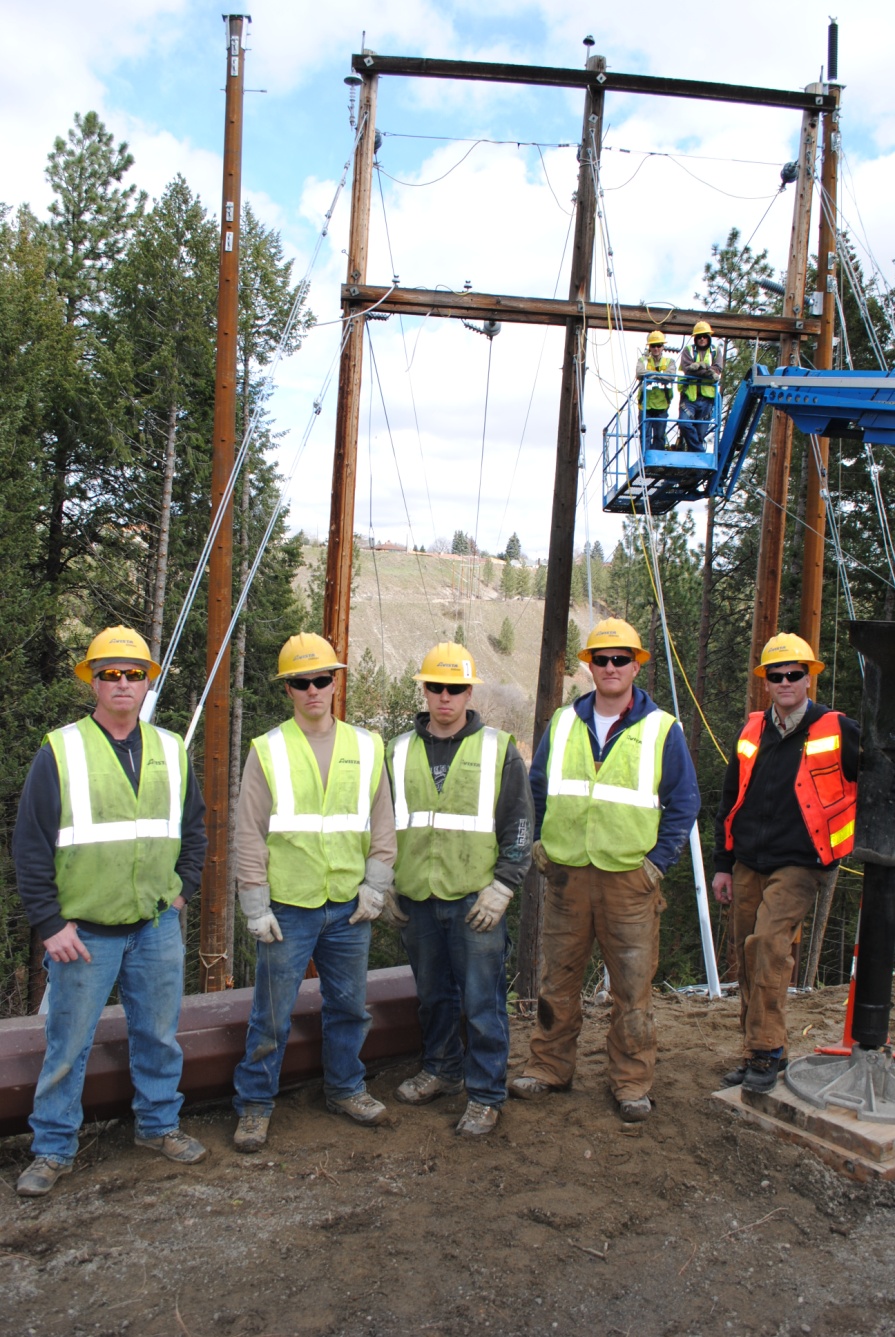 3
[Speaker Notes: 4 stations are 100% complete with OH construction.  North East, Lyons and Standard, Francis and Cedar, and Fort Wright.

-initially planned on installing 59 vipers and scadamates on the rest, but decided to install 87 vipers and reduce scadamates because we learned they were less expensive to install and provided more functionality]
Project Performance
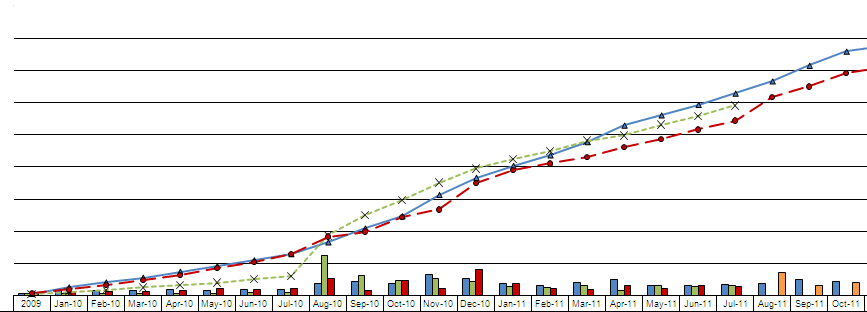 Cost Performance Index (CPI) 1.09
Schedule Performance Index (SPI): 0.94
4
Smart Grid Update
September 23, 2011 Washington Utilities and Transportation Commission Update – Dan Johnson

Smart Grid Demonstration Project – Pullman, WA
5
Smart Grid Demonstration ProjectOverview
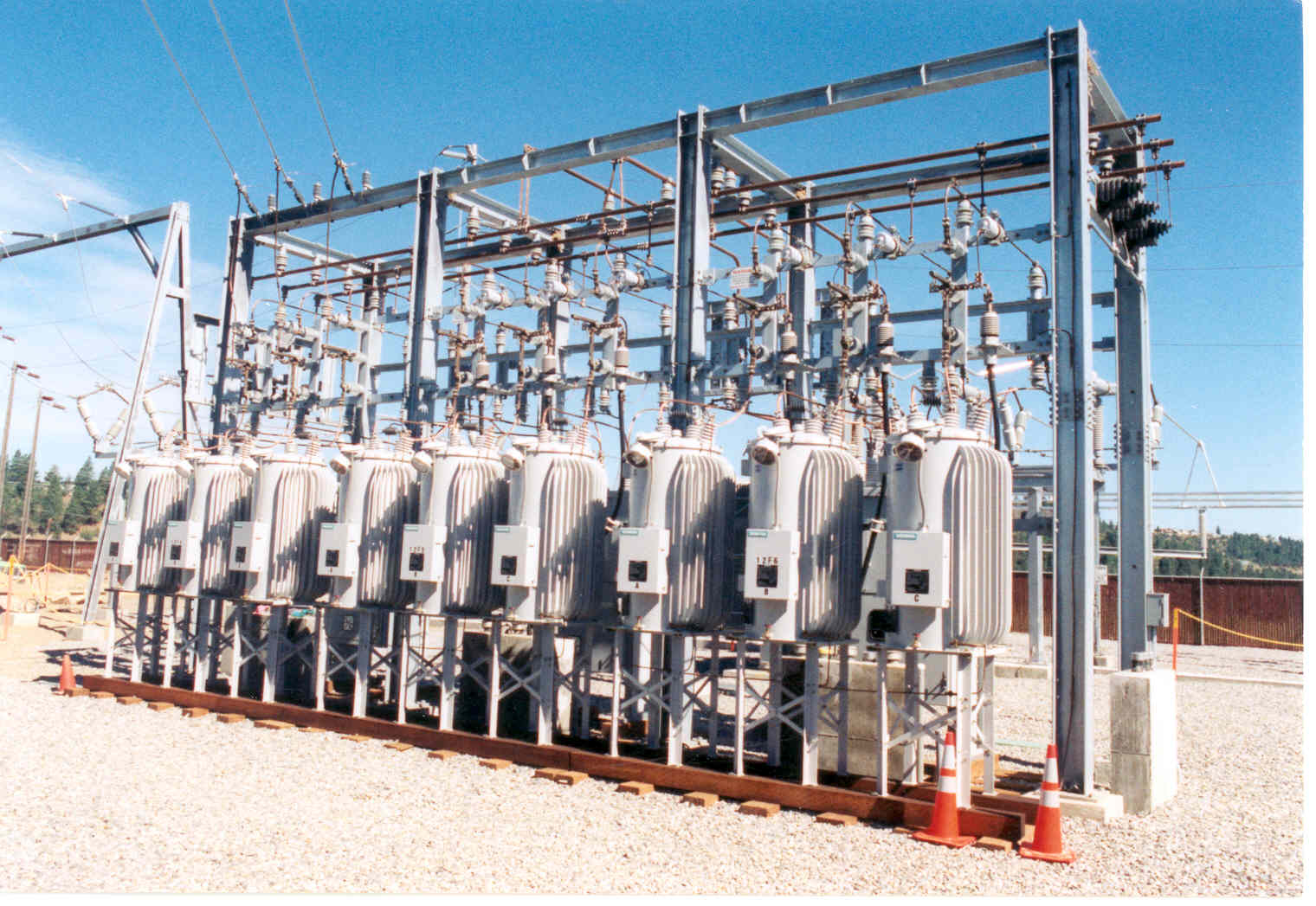 6
Project Performance
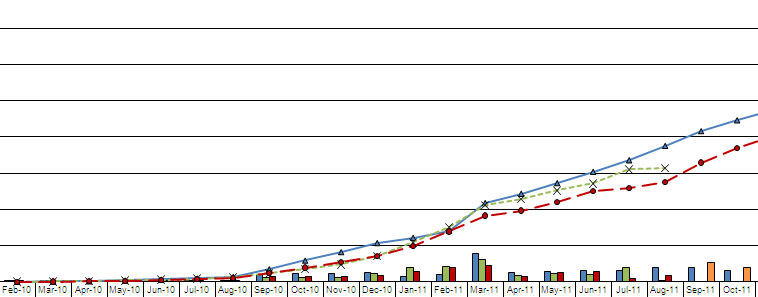 Cost Performance Index (CPI) 1.14
Schedule Performance Index (SPI): 0.84
7
The Customer Experience
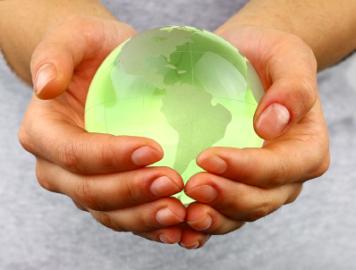 Advanced Metering System
Energy Management Web Tools
Customer Pilot
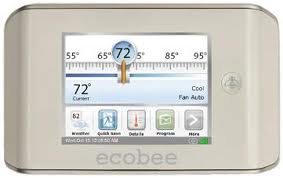 8
Smart Grid Demonstration – 
Meter Installation
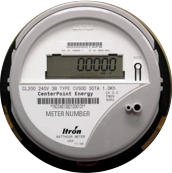 Advanced Metering System
Scope Services provided the contract installation
Albion/Pullman installation complete of 12,692 Electric and 5,264 Gas
Communication reading meters is 99.5%
9
Energy Management Web Tool
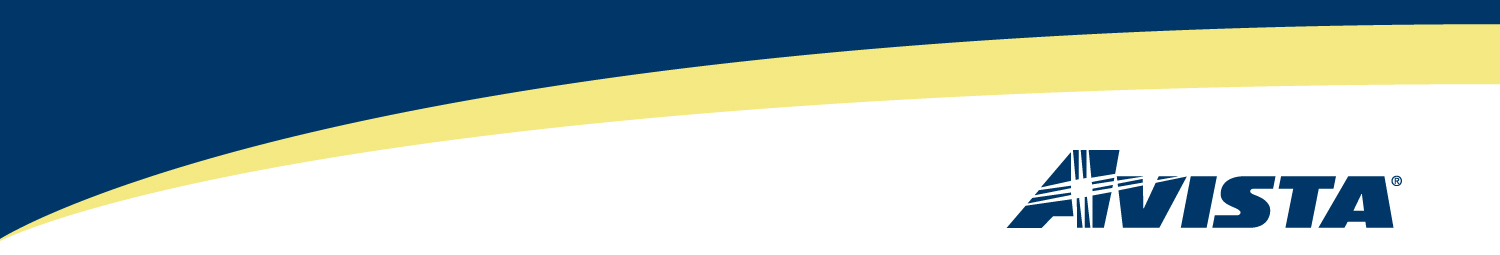 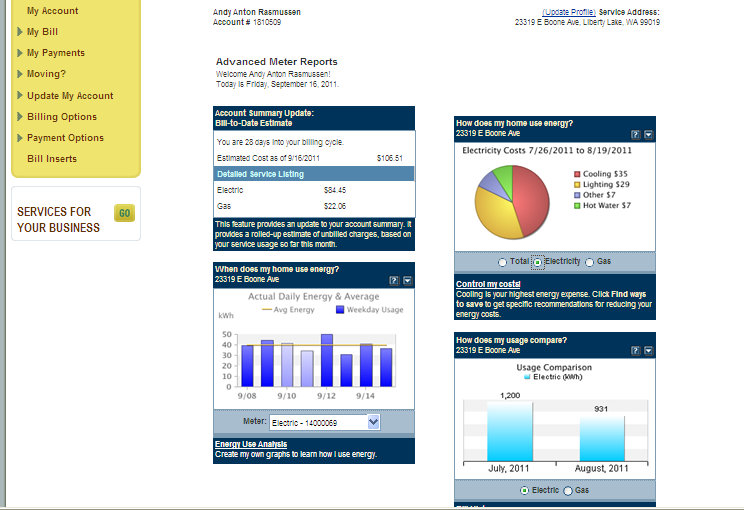 10
Customer Experience Design
11
The Customer Experience
   Customer Pilot
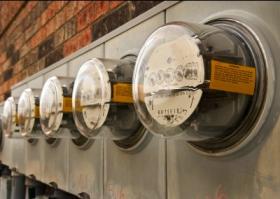 Improve energy consumption data
Establish and test regional signals
Understand customer experience, satisfaction, and program participation
Target of 1,500 customers in Pullman
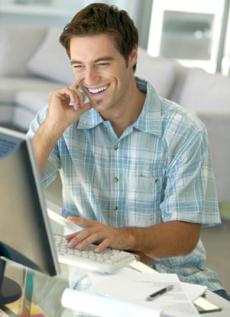 Testing, Understanding, Learning
12
Web Portal + Real Time Consumption using a Programmable Communicating Thermostat
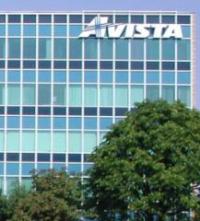 Encryption
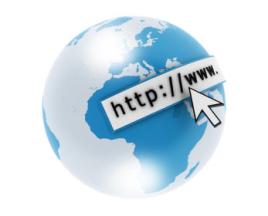 Secure VPN
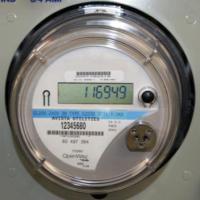 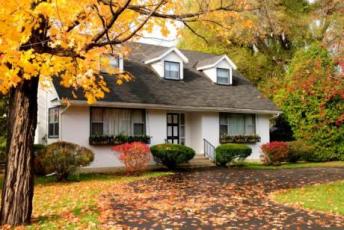 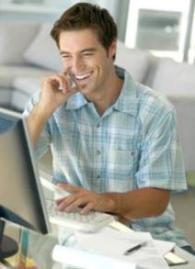 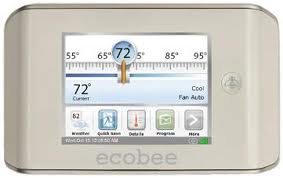 13
Customer Communications Update
September 23, 2011 Washington Utilities and Transportation Commission Update

Smart Grid Demonstration Project – Pullman, WA
Smart Circuit Project – Spokane, WA
14
Communications Objectives
Educate customers about  the  project and expected benefits
Educate customers about activities that directly impact them such as replacing existing meters with new advanced meters 
Provide resources for customers to address their questions and concerns
Educate and empower customers to more actively manage their energy usage  with enhanced technology and tools
15
Customer Advisory Group
Assembled customer advisory group
Currently consists of three Avista residential customers in Pullman
Group provides input and feedback on communication materials
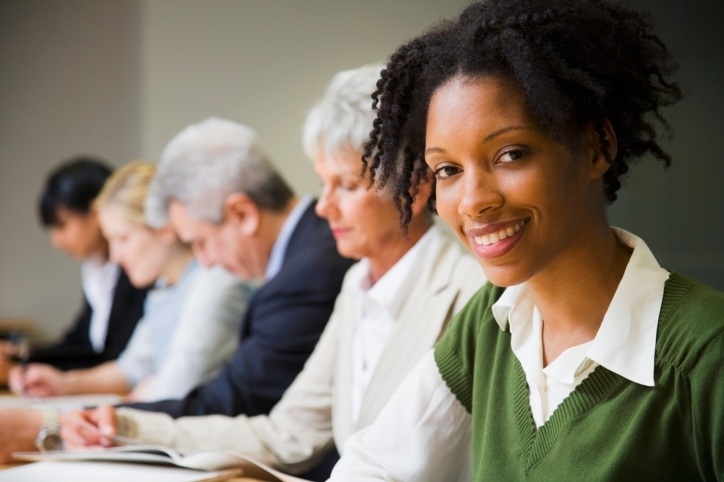 16
Community Meetings
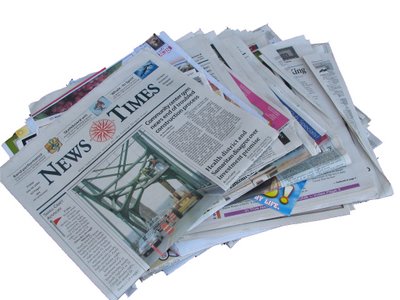 Conducted a variety of community meetings and presentations which resulted in local news coverage, another channel to help educate and inform customers about the Demonstration Project
17
Survey
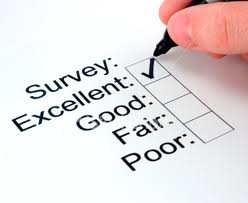 Issued post-advanced meter installation survey to assess awareness of meter exchange communication and level of satisfaction with advanced meter installation process
18
Post Meter Installation Survey Findings
282 total responses, resulting in a 6% response rate
 Recall of communication prior to meter installation is high:
  Seventy-one percent (71%) of the customers surveyed recall receiving a                                
     letter in the mail prior to the installation
  11% recall reading a news article
  5% recall hearing a presentation from Avista
  14% recall “other” forms of communication: door hanger, neighbor, installer, 
      internet, WSU, Avista employees (friends)
 Nearly three-quarters of the customers are                                                        
  ‘very satisfied’ with the installation process
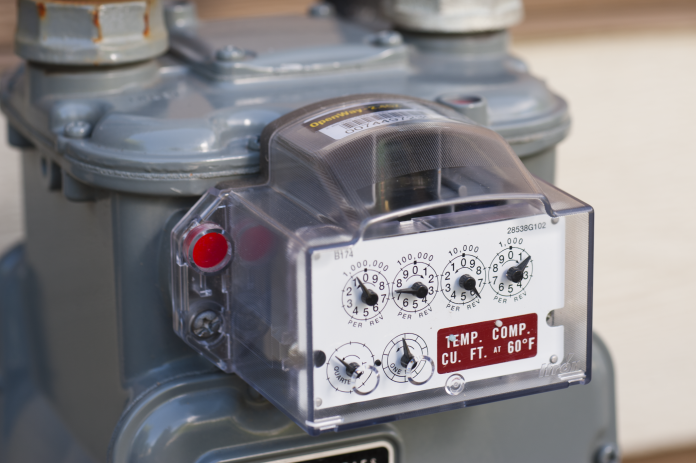 19
Case Studies
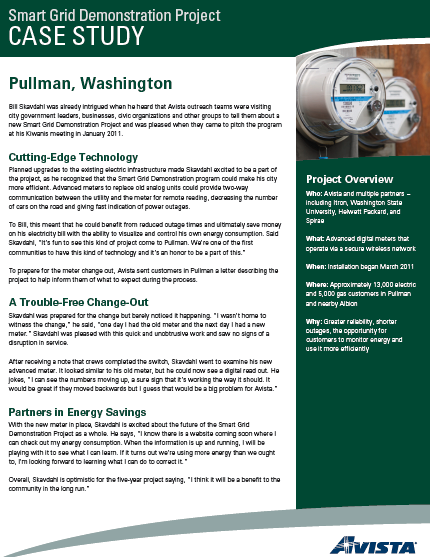 Developed case studies about advanced meter installation for use on the web, events and community meetings
20
Advanced Meter Web Portal
Finalizing Web Portal Communications Plan
Tactics likely to include: 
Letter to customers in the treatment group with an overview of the new portal features and benefits as well as instructions on how  to access 
Online tutorial for how to access and use new energy usage portal
Web portal FAQ 
Conducting baseline survey mid-October to measure awareness and attitudes toward current online energy saving tools
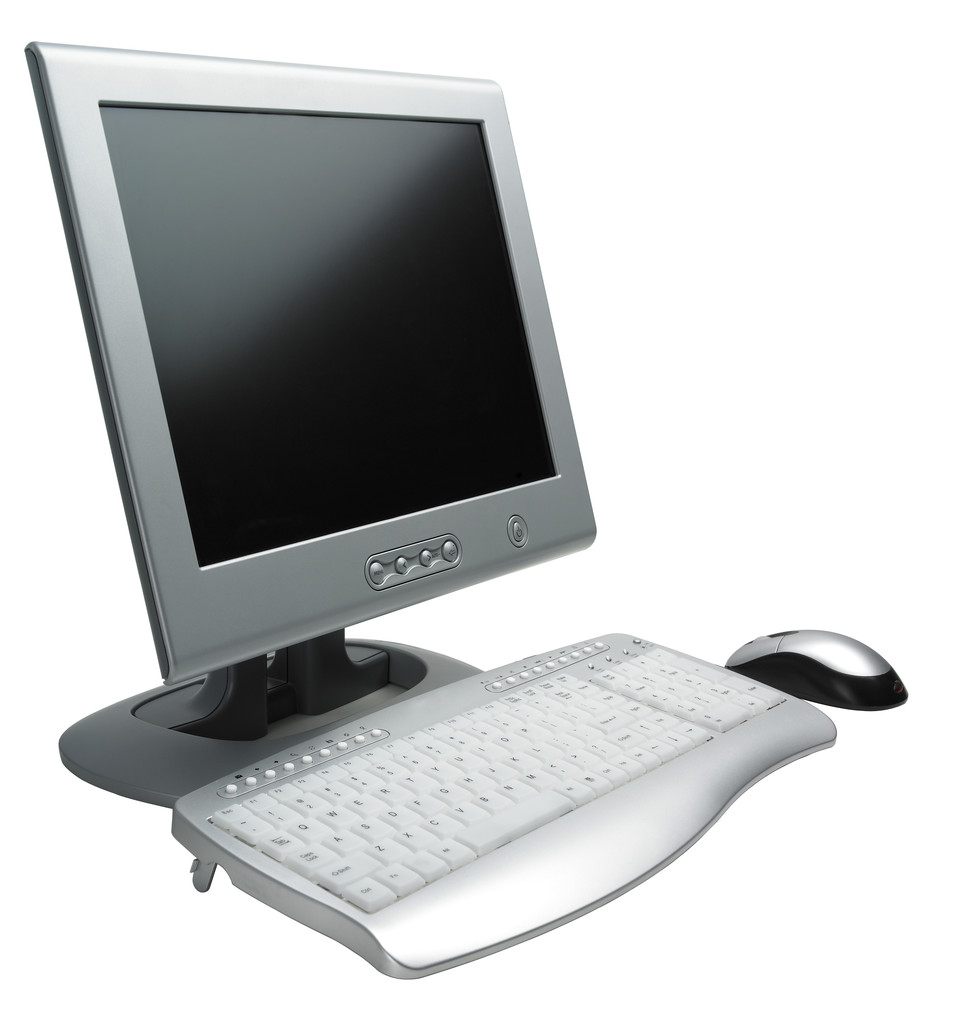 21
Cyber Security Overview
September 23, 2011 Washington Utilities and Transportation Commission Update – Clay Storey

Smart Grid Demonstration Project – Pullman, WA
Smart Circuit Project – Spokane, WA
22
Security Update - Goals
Goals
Identify risk from new investments and capabilities
Measure risk for impact and probability
Manage risk to the organization and its customers
Apply best practice controls per industry baselines

What Success Looks Like
The NIST Security Lifecycle is operational 
Documented risk response and controls implementation
Senior leadership understands and accepts the residual risk profile
23
Security Update - Strategy
Enterprise Security
Cyber Security
Physical Security
Smart Grid
Generation and Production
Transmission and Distribution
Facilities
Enterprise Technology
24
Security Update - Pullman
25
Security Update - Spokane
26
Questions………..
27